Механические явления.7 класс.
Автор: Чученкин Алексей Леонидович
Учитель физики МБОУ «Тальская СОШ»
Содержание:
Механические явления.
Движение транспорта.
Движение деталей машин и механизмов.
Движение небесных тел.
Механические явления в природе.
Вопросы для закрепления.
Тест.
Используемые источники.
Механические явления — это явления, происходящие с физическими телами при их движении относительно друг друга.
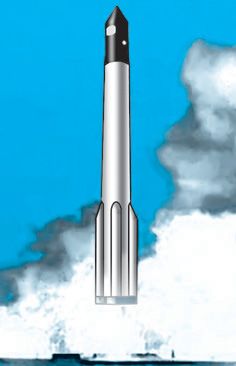 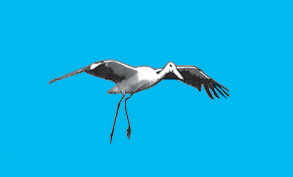 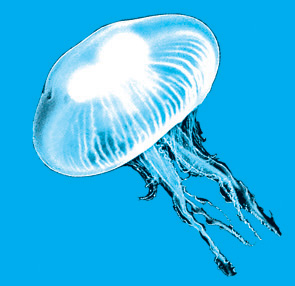 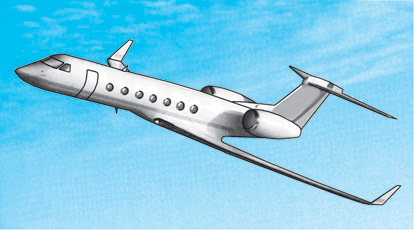 движение транспорта
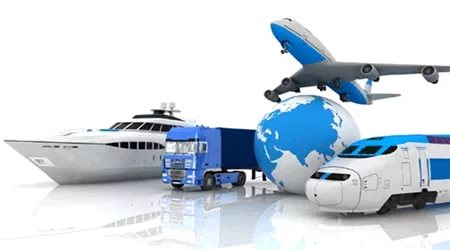 Движение деталей машин и механизмов
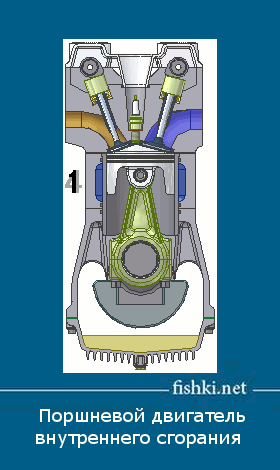 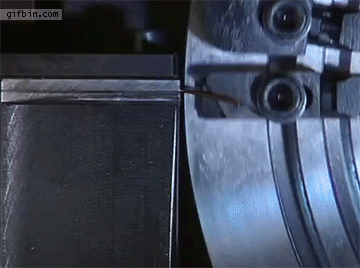 Движение небесных тел
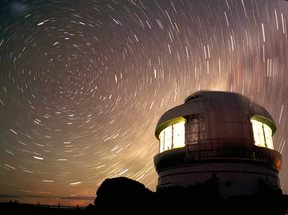 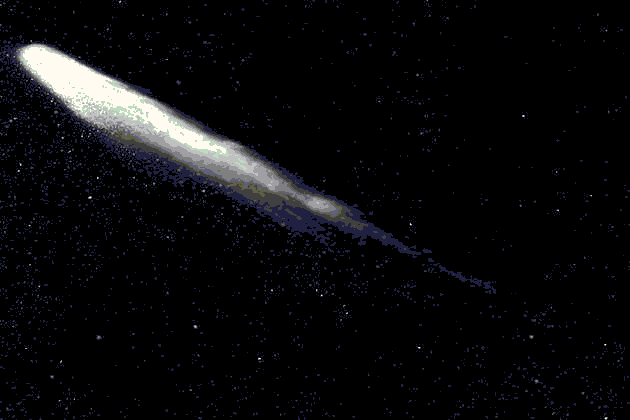 Механические явления в природе
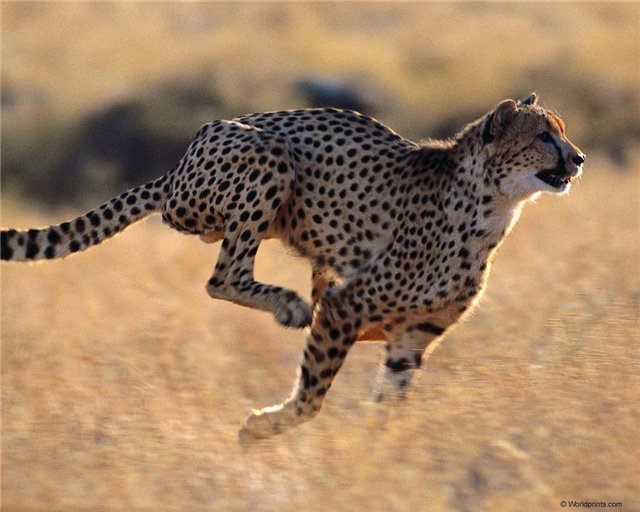 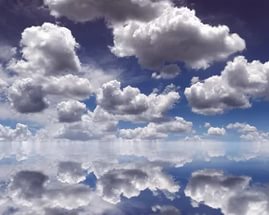 Вопросы для закрепления
Какие явления изучает физика?
Какие явления относятся к механическим?
Приведите примеры механических явлений.
тест
1. Какие явления НЕ изучает физика?
 a)механические     б)тепловые     в)электрические     г)общественные
2. Какое явление относится к механическим?
 a)шар катится     б)металл плавится     в)светит солнце     г)пение птиц
3.Что из нижеперечисленного обозначает физическое явление? 
а)алюминий   б)вода    в)килограмм    г)камень падает     д)линейка
Используемые источники
А.В.Перышкин « Физика  7 класс»
А.В.Перышкин «Сборник задач по физике 7-9 классы»
http://vamotkrytka.ru/photo/154
http://ochepyatki.ru/view_kartinki.php?viewkey=3097
http://www.school-russia.prosv.ru/ebooks/gumaev_fizika_9-10kl/1.html
http://nsportal.ru/shkola/fizika/library/2016/10/25/prezentatsiya-po-fizike-mehanicheskie-yavleniya